ГБОУ Кадетская школаПушкинского районаСанкт-ПетербургаПорядок неполной разборки и сборки автомата АК-74.
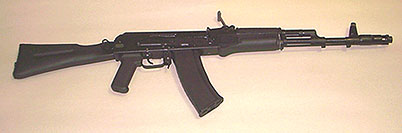 Выполнил:
Воспитатель ГПД Гордеев О.В.

 г. Павловск
Автомат Калашникова АК-74М является индивидуальным оружием и предназначен для вооружения личного состава подразделений армии и сил охраны правопорядка. Автомат имеет складывающийся пластмассовый приклад, стандартный узел крепления (планку) для установки оптических и ночных прицелов, а также место для постановки подствольного гранатомета 6ГД5.
Технические характеристики АК-74М
Калибр, мм – 5,45
Прицельная дальность, м – 1000 
Начальная скорость пули, м/с – 900
Масса пули, г – 3,42
Масса автомата без магазина, кг – 3,4
Масса магазина, кг – 0,23
Вместимость магазина, патронов, шт. – 30
Габариты автомата, мм:- длина с прикладом откинутым – 943, 
                                          сложенным – 700- высота – 195- ширина – 70
1. Отделить магазин
Удерживая автомат левой рукой за шейку приклада или цевье, правой рукой обхватить магазин; нажимая большим пальцем на защелку, подать нижнюю часть магазина вперед и отделить его. После этого проверить, нет ли патрона в патроннике, для чего опустить переводчик вниз, отвести рукоятку затворной рамы назад, осмотреть патронник, отпустить рукоятку затворной рамы и спустить курок с боевого взвода.
2. Вынуть пенал с принадлежностью
3. Отделить шомпол
Оттянуть конец шомпола от ствола так, чтобы его головка вышла из-под упора на основании мушки, и вынуть шомпол вверх. При отделении шомпола разрешается пользоваться выколоткой.
4. Отделить крышку ствольной коробки
Левой рукой обхватить шейку приклада, большим пальцем этой руки нажать на выступ направляющего стержня возвратного механизма, правой рукой приподнять вверх заднюю часть крышки ствольной коробки и отделить крышку.
5. Отделить возвратный механизм
Удерживая автомат левой рукой за шейку приклада, правой рукой подать вперед направляющий стержень возвратного механизма до выхода его пятки из продольного паза ствольной коробки; приподнять задний конец направляющего стержня и извлечь возвратный механизм из канала затворной рамы.
6. Отделить затворную раму с затвором
Продолжая удерживать автомат левой рукой, правой рукой отвести затворную раму назад до отказа, приподнять ее вместе с затвором и отделить от ствольной коробки.
7. Отделить затвор от затворной рамы
Взять затворную раму в левую руку затвором кверху; правой рукой отвести затвор назад, повернуть его так, чтобы ведущий выступ затвора вышел из фигурного выреза затворной рамы, и вывести затвор вперед.
8. Отделить газовую трубку со ствольной накладкой
Удерживая автомат левой рукой, правой рукой надеть пенал прямоугольным отверстием на выступ замыкателя газовой трубки, повернуть замыкатель от себя до вертикального положения и снять газовую трубку с патрубка газовой каморы.
Порядок сборки автомата после неполной разборки:
1. Присоединить газовую трубку со ствольной накладкой. Удерживая автомат левой рукой, правой рукой надвинуть газовую трубку передним концом на патрубок газовой каморы и прижать задний конец ствольной накладки к стволу; повернуть с помощью пенала принад-лежности замыкатель на себя до входа его фиксатора в выем на колодке прицела.
2. Присоединить затвор к затворной раме. Взять затворную раму в левую руку, а затвор в правую руку и вставить затвор цилиндрической частью в канал рамы; повернуть затвор так, чтобы его ведущий выступ вошел в фигурный вырез затворной рамы, и продвинуть затвор вперед.
3. Присоединить затворную раму с затвором я ствольной коробке. Взять затворную раму в правую руку так, чтобы затвор удерживался большим пальцем в переднем положении. Левой рукой обхватить шейку приклада, правой рукой ввести газовый поршень в полость колодки прицела и продвинуть затворную раму вперед настолько, чтобы отгибы ствольной коробки вошли в пазы затворной рамы, небольшим усилием прижать ее к ствольной коробке и продвинуть вперед.
4. Присоединить возвратный механизм. Правой рукой ввести возвратный механизм в канал затворной рамы; сжимая возвратную пружину, подать направляющий стержень вперед и, опустив несколько книзу, ввести его пятку в продольный паз ствольной коробки.
Порядок сборки автомата после неполной разборки:
5. Присоединить крышку ствольной коробки. Вставить крышку ствольной коробки передним концом в полукруглый вырез на колодке прицела; нажать на задний конец крышки ладонью правой руки вперед и книзу так, чтобы выступ направляющего стержня возвратного механизма вошел в отверстие крышки ствольной коробки.
6. Спустить курок с боевого взвода и поставить на предохранитель. Нажать на спусковой крючок и поднять переводчик вверх до отказа.
7. Присоединить шомпол.
8. Вложить пенал в гнездо приклада. Уложить принадлежность в пенал и закрыть его крышкой, вложить пенал дном в гнездо приклада и утопить его так, чтобы гнездо закрылось крышкой. У АКМС пенал убирается в карман сумки для магазинов.
9. Присоединить магазин к автомату. Удерживая автомат левой рукой за шейку приклада или цевье, правой рукой ввести в окно ствольной коробки зацеп магазина и повернуть магазин на себя так, чтобы защелка заскочила за опорный выступ магазина.
Изготовка и производство стрельбы лежа
Для занятия положения для стрельбы подается команда, например: "Такому-то автоматчику, место для стрельбы там-то. К бою".При этой команде военнослужащий быстро занимает место для стрельбы, изготавливается к стрельбе и докладывает: "Такой-то к бою готов".

Исходными установками являются:- прицел;- точка прицеливания по высоте и боковому направлению;- установка целика (для оружия имеющего целик).
Для выбора прицела, точки прицеливания и целика необходимо определить дальность до цели и учесть внешние условия, которые могут оказать влияние на дальность и направление пули.Прицел, целик и точка прицеливания выбираются с таким расчетом, чтобы при стрельбе средняя траектория проходила через середину цели.
Корректировка ведение огня